Қош келдіңіздер!
1. Диалогтік оқыту.
2. Әңгімелесудің үш түрі.
3. «Блум таксономиясы» бойынша сұрақ қою.
Мерсердің зерттеуіне сәйкес субъектіге тартылатын әңгімелесудің түрлері
Диалогтік оқытудағы сұрақ қою
Сергіту сәті
Блум таксономиясы
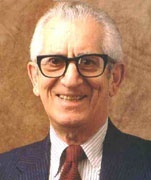 Бенджамин Блум 
(1913-1999)
Таксономия ұғымы
Таксономия ( греч. táxis — орналасу, қатар, тәртіп және  nómos — заң). 

	Таксономия – нысандарды белгілі бір критерийлер мен ұстанымдар арқылы  жүйелеу және нақты құрылым бойынша реттілікпен орналастыру
Оқу мақсаттарының негізгі категориялары:
1)    Білім;
2)    Түсіну;
3)    Қолдану;
4)    Талдау;
5)    Синтез (жүйелеу, жинақтау);
6)    Бағалау.
І. Білу.
Таным мен ойлау деңгейі – төмен деңгей. 
Бұл категория мәлiметтердi қайталау немесе тану арқылы есте қалай сақталғанын тексеруге бағытталады, мағлұмат пен деректердi еске түсiредi.
Тапсырмалар түрі:
Не? Қашан? Қандай? Қайда? Формуласын жазу, атап көрсету, жабық тест тапсырмалары; қалдырып кеткен белгiлердi қою; жатқа айту; анықтамалар мен атауларды қайталау, олардың қолдану тәртiбiн айту.
Мысалдар:
- Ұлы Отан соғысы қашан басталды?
- Бастауыш деген не?
- Жай бөлшектер қалай жазылады?
- Египеттiң астанасы қай қала?
ІІ. Түсіну.
Таным мен ойлау деңгейі – орта деңгей. 
Оқу материалын түсінгендіктің ретінде келесідей әрекеттерді атқаруды атауға болады:
Трансляция – оқу материалын бір «тілден» екінші «тілге» ауыстыру (мысалы, математикалық формуланы сөзбен айтып беру;  сөзбен келтірілген мәліметті кесте, схемамен көрсету, т.б.);
Интерпретация – оқу материалын «өз сөзімен» түсіндіру, қысқаша баяндау;
Жорамалдау – оқу материалдары бойынша әңгіменің әрі қарай не туралы болатындығын, оның салдары мен нәтижелерін болжау.
Тапсырмалар түрі:
            Қалай? Неліктен? Сөйлемді аяқтаңыз; сөйлемді өзгертіңіз; өзара байланысын түсіндіріңіз; айырмашылығын көрсетініз; өз сөзіңізбен айтыңыз; графикті, суретті түсіндіріп беріңіз.

Мысалдар:
- Х пен У арасындағы айырмашылық қандай?

- Батыс және Шығыс Қазақстанның рельефiн салыстырыңыздар.

- Түсiнгенiңiздi өз сөзiңiзбен айтып беріңіз;

- Зерттеуiңiздi таблица жүзiнде көрсетiп, қысқаша мазмұндап берiңiз;

- Шығарманың сюжетiн өз сөзiңiзбен әңгімелеп берiңiз.
ІІІ. Қолдану.
Таным мен ойлау деңгейі – орта деңгей. 
Бұл категория оқу материалын нақты жағдайда және мүлдем жаңа ситуацияда қолдануды меңзейді. Мұнда ережелерді, әдістерді, ұғымдарды, заңдарды, қағидаларды, теорияларды, практикалық тұрғыдан қолдану кіреді. Оқу нәтижелері түсіне деңгейіне қарағанда материалды тереңірек игеруді талап етеді.

Тапсырмалар түрі:
            Жасап көр; таблица, график жаса; қолдану мақсатын түсіндір; есепті бірнеше тәсілмен шеш, берілген гипотезаны тексер.
ІV. Талдау.
Таным мен ойлау деңгейі – жоғарғы деңгей. (Слайдпен жұмыс)
Оқу материалының құрылымы анық көрінуі үшін оны құрамдас бөліктерге бөлу: бүтіннің бөліктерін ажырату; бүтіннің бөліктерінің арасындағы өзара байланыстарды анықтау, бүтіннің қалайша ұйымдастырылғандығын сезіну. Бұл категория оқу материалының мазмұнын сезінумен қатар оның ішкі құрылысын қалайша құралатындығын меңзейді.

Тапсырмалар түрі:
            Құрылымы қандай? Салдары неде? Топтастырыңыз; салыстырыңыз; себебін талдаңыз.
Мысалдар:
- Теореманың екi бөлiгiн салыстырыңыз.
- Зейнетақы реформасының мәнi қандай?
- “Ер туған жерiне, ит тойған жерiне”деген мақалды қалай түсiнесiз?
- Президенттің желтоқсан айындағы АҚШ-қа жасаған сапарының себебi қандай?
- Жердiң сатылуы туралы мәселенiң қазiргi күнi талқылануы нелiктен?
V.Синтез (жинақтау, жүйелеу).
Таным мен ойлау деңгейі – жоғарғы деңгей. 
Оқу материалының элементтерінен жаңашыл сипаттан бүтінді (нәтижені) құрастыру. Жаңа нәтиже ретінде оқу материалдарын мүлдем өзгеше реттейтін хабарлама (баяндама, сөз), жұмыс жоспары, схемаларды атауға болады. Мұндай оқу нәтижелері жаңа мазмұн мен жаңа құрылымдарды жасап шығаратын шығармашылық әрекеттерді қолдануды талап етеді.

Тапсырмалар түрі:
            Өз шешіміңізді табыңыз, алгоритм құрастырыңыз, баламасын табыңыз, бөліктерден құраңыз, жүйелестіріңіз, зерттеңіз.

Мысалдар:
1.Эссе, шығарма, өлең, шешендiк (ораторлық) сөз, сценарий, компьютерлiк бағдарлама жазу.
2. Мәлiмет бойынша барлық бiлiмдi тиянақтап, оны бiр жүйеге келтiрiп, жоспар немесе кесте құру (Тәжірибенi жоспарлап, нәтижесiн бақылау).
3. Ғылыми гипотеза (болжау) құрастырып, ұсыну.
VІ. Бағалау.
Таным мен ойлау деңгейі – жоғарғы деңгей. 
Оқу материалының маңызын анықтау, ол туралы өзіндік пікір келтіру, ойын білдіру. Бұл деңгей алдыңғы категориялардың оқу нәтижелелеріне қол жеткізуді меңзейді.

Мысал:
«Сiздiң ойыңызша бұл дұрыс/бұрыс, маңызды ма/емес пе, жақтайсыз ба/ қарсысыз ба?» деген пiкiрталас, полемика мен дау-дамай туғызатын сұрақтар арқылы жүзеге асырылады.
2 жұлдыз, 1 тілек
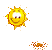 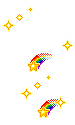 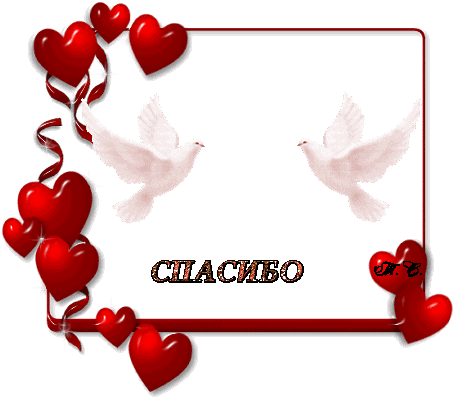 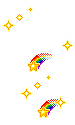 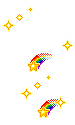 Назарларыңызға рахмет!
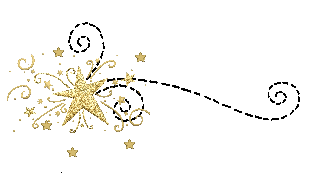 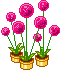 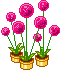 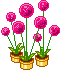 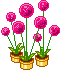